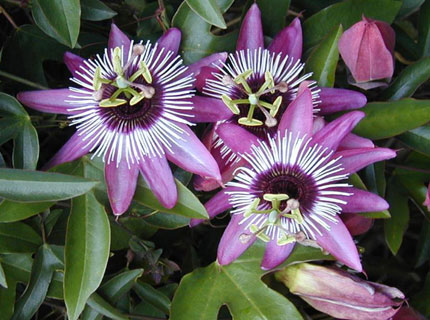 DEVICTUS VINCIT
AZ ÜLDÖZÖTT ÓKORI KERESZTÉNySÉG BEFOLYÁSA A RÓMAI BIRODALOMRA
AZ ÜLDÖZÖTT KORAI KERESZTÉNYSÉG
„Jeruzsálemben, Júdeában, Samáriában és a föld végső határáig…”
Római Birodalom:
Jeruzsálemtől Rómáig: Nero, Domitianus, Traianus (Kr. u.180-ig)
Katonacsászárok – a régiók/légiók keretei között
a Birodalom visszavág: Decius, Valerianus, Diocletianus (313-ig)
a Birodalom határain kívül: etiópok, szkíták, perzsák, örmények, indiaiak…
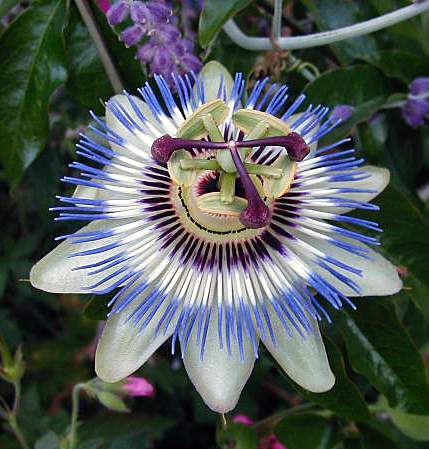 Vajon magát a keresztény nevet kell-e büntetni, ha gaztettek nem kísérik, vagy pedig a keresztény névhez tapadó gaztetteket kell-e büntetni?
Szabadon bocsátottam, akik képed előtt bort és tömjént áldoztak és azonfelül gyalázták Jézust. Ezek mind tisztelték a te képedet és az istenek képmásait s gyalázták Jézust.
Bűnük főként abban állott, hogy meghatározott napon össze szoktak gyűlni, és Jézusnak mint istennek váltakozva éneket zengeni, és hogy esküvel kötelezik magukat nem valami bűnre, hanem arra, hogy lopást, rablást, házasságtörést nem követnek el, szavukat meg nem szegik és a rájuk bízott jószágot le nem tagadják.
 Majd – mint annyiszor megesik – épp a tárgyalás folyamán terjedt a bűn és több eset fordult elő.
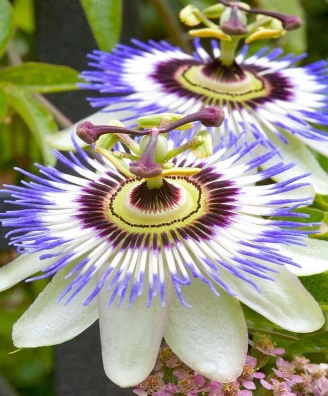 Ifj. Plinius (61-114) levele Traianus császárhoz
Mi a teendő?
Krisztus szabadosa - Ignatiosz
Ignatiosz (†110), a szíriai Antiókia vértanú püspöke Rómába írt levele
Jézus Krisztus szabadosává válok és szabadként fogok feltámadni őbenne
Háttér:
Ifj. Plinius (112 körül): mindenféle korú, mindenféle társadalmi osztálybeli emberek, férfiak és nők vegyest, igen sokan kerültek és kerülnek vád alá, nemcsak a városokban, hanem a falvakban és tanyákon is…
Kelszosz (180 körül): nők, gyerekek, rabszolgák és egyéb tudatlan emberek
Római kirakatper – egy utazás dokumentumai:
7 levél: Efezus, Magnészia, Trallész, Róma, Filadelfia, Szmirna és Polikárposz
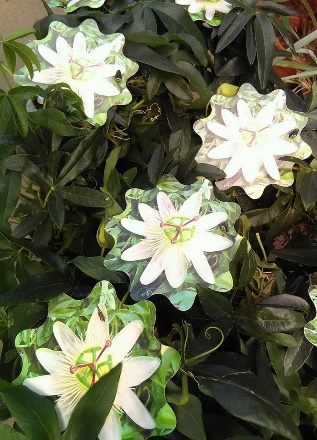 Most kezdek tanítvány lenni…

A látható és láthatatlan lények közül senki se féltékenykedjék rám, mert Jézus Krisztust elnyerem!
Akkor leszek igazán Jézus Krisztus tanítványa, amikor testemet sem látja majd a világ.
Sértegetéseik közepette még inkább tanítvánnyá válok, de nem ezért igazulok meg.
Oda eljutva leszek ember. Engedjétek, hogy Istenem szenvedésének az utánzója legyek.
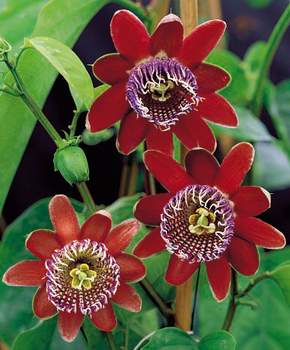 Elhívás és hazahívás
Bibliai szimbolika Ignatiosz mártíriumában
Nektek könnyű az, amit tenni akartok, nekem azonban nehéz elnyerni Istent, ha nem lesztek kíméletesek irántam.

Önként halok meg Istenért, ha meg nem akadályozzátok, jó szándékotokkal ne legyetek alkalmatlanok nekem!
Ha ugyanis hallgattok rólam, én Isten igéje leszek. Ha ellenben testem iránt viseltettek szeretettel, ismét emberi hanggá válok.
Isten gabonája vagyok, akit a vadállatok fogai őrölnek meg, hogy Krisztus tiszta kenyerének bizonyuljak.
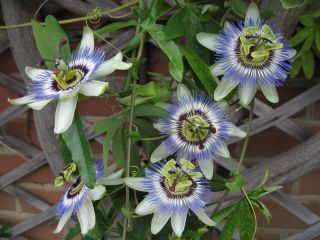 Elhívás és hazahívás
Bibliai szimbolika Ignatiosz mártíriumában
Jó a világból Istenhez lenyugodni, hogy benne keljek fel.

Szíriától Rómáig, szárazon és vízen, éjjel és nappal vadállatokkal küzdök, tíz leopárdhoz kötözve, azaz egy katonai osztaghoz, a jótékonyságra ezek csak rosszabbakká válnak.
Örvendek a vadállatok fölött, melyek számomra készíttettek, kívánom, hogy röviden végezzenek velem. Csalogatni is fogom őket, hogy gyorsan faljanak fel, nehogy – mint néhány esetben megtörtént – megijedve hozzám se érjenek. Ha netán maguktól nem akarnák, kényszeríteni fogom őket. Bocsássatok meg nekem, én tudom, mi használ nekem!
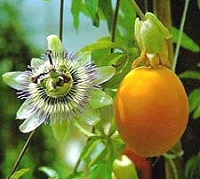 Elhívás és hazahívás
Bibliai szimbolika Ignatiosz mártíriumában
Egyedül Jézus Krisztus ügyel rá (a szíriai egyházra), és a ti szeretetetek…
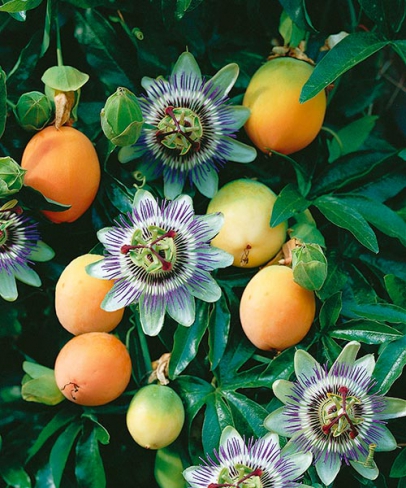